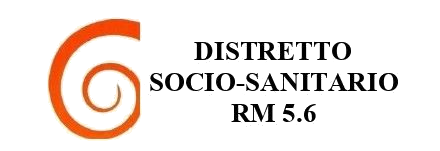 Piano di zona 2024-2026
Osservatorio Sociale dell’Ufficio di Piano
osservatorio@pianodizonarm5-6.it
Distrettosociosanitariorm5.6@legalmail.it
Comitato Istituzionale dei Sindaci
Comitato Tecnico
Ufficio di Piano
Coordinatrice Piano Sociale di Zona
Donne
Anziani
Tavoli Tematici
Contrasto alla povertà
Disabilità e salute mentale
Famiglia e Minori
Immigrazione
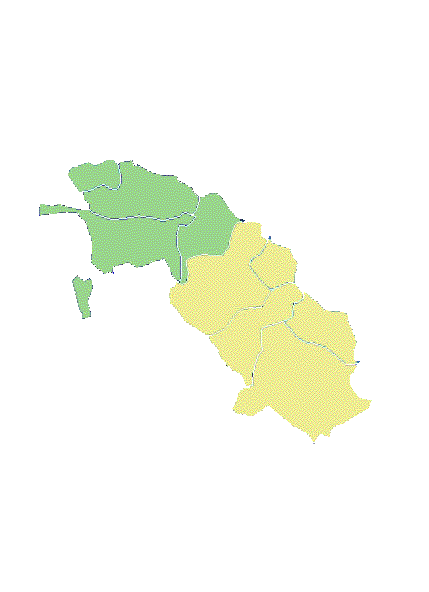 Descrizione del territorio dal punto di vista geografico
Comuni di pianura:
Artena 
Colleferro 
Labico 
Valmontone 
 
Comuni di montagna:
Carpineto Romano
Gavignano 
Gorga
Montelanico
Segni
LABICO
VALMONTONE
COLLEFERRO
ARTENA
GAVIGNANO
SEGNI
MONTELANICO
GORGA
CARPINETO ROMANO
Descrizione del territorio dal punto di vista demografico
- La popolazione nella fascia 15-64 anni (popolazione attiva) rappresenta il 65% del totale, gli over 65 il 22% e la fascia 0-14 anni solamente il 12,7%. 

- ISTAT: popolazione nella fascia 15-64 anni rappresenta il 63,5% del totale, gli over 65 il 23,8% e la fascia 0 - 14 anni il 12,7%
Serie storica popolazione Distretto 2010 - 2022
Popolazione residente e variazioni % a confronto.
Periodo 2012/2022
La curva evidenzia un tendenziale aumento della popolazione fino al 2013 (77.605 residenti), per poi iniziare una progressiva discesa. 
75.679 residenti nel 2022, 1926 in meno rispetto al 2012.

Questa tendenza è pienamente in linea con quella nazionale indicata dall’ISTAT.
INVERNO DEMOGRAFICO
A registrare una variazione percentuale positiva della popolazione sono Labico e Valmontone, con una variazione pari al 5% e al 4%.

I Comuni con variazione percentuale negativa più alta sono invece Carpineto Romano (-13%) e Gorga (-14%), entrambi rientranti tra i Comuni di montagna.

Un dato in linea con le più recenti previsioni dell’ISTAT* secondo cui, nei prossimi decenni, il processo di desertificazione demografica sarà irreversibile e colpirà principalmente i Comuni con meno di 5.000 abitanti. 

Questo pone una questione di vitale importanza nel Distretto 5.6, che vede 4 dei suoi 9 Comuni rientrare in tale categoria (Carpineto Romano, Gavignano, Gorga e Montelanico).
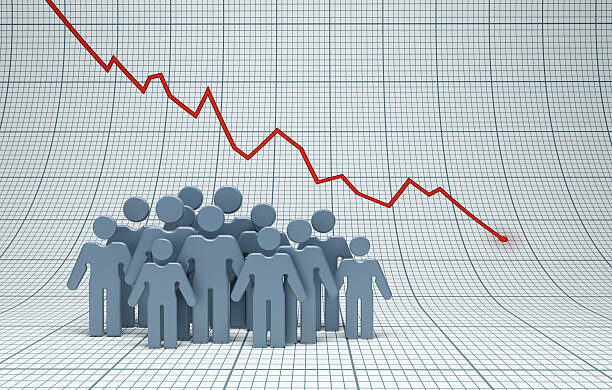 *ISTAT, «Report 2023.
Previsioni della popolazione residente e delle famiglie. Base 1/1/2022»
PIRAMIDE PER ETÀ DEL DISTRETTO 5.6
- Bassa fecondità (base stretta), rigonfiamento classi centrali e restringimento progressivo verso le classi più anziane
il Comune più rappresentativo della zona di Montagna:

Carpineto Romano
Il Comune più rappresentativi della zona di Pianura:

Valmontone
BILANCIO DEMOGRAFICO
Il calo delle nascite rispetto al numero dei decessi evidenzia una diminuzione del dinamismo e della vitalità del Distretto, così come il segno negativo al saldo migratorio indica un minore potere di attrazione da parte del territorio.